MATERIAL DE APOYO ORIENTACION                                  2° BASICO
Unidad 1: 
Valorar grupos de pertenencia e identificar muestras de cariño en diferentes ámbitos
OBJETIVO DE APRENDIZAJE
Identificar y practicar, en forma guiada, conductas protectoras y de autocuidado en relación a: rutinas de higiene; actividades de descanso, recreación y actividad física; hábitos de alimentación; resguardo del cuerpo y la intimidad; la entrega de información personal.
Lee y revisa tus hábitos saludables
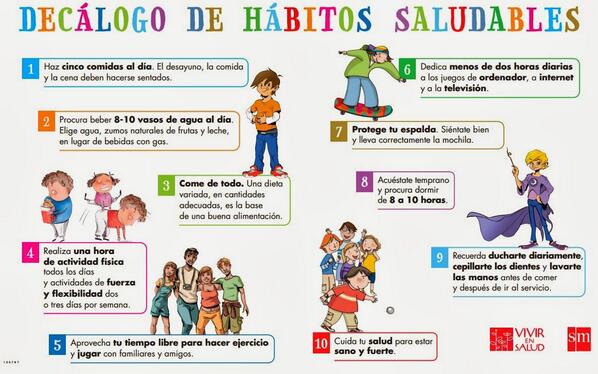 En compañía de tu familia podrías construir una rutina diaria para realizar hábitos de vida sana
Te presentamos un modelo, puedes crear tu propio calendario usando tu imaginación..